Администрация 
городского округа Шатура 
Московской области
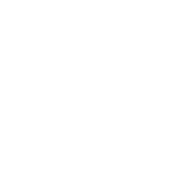 Информация 
об объекте недвижимости, расположенном по адресу:
Московская область, г.о. Шатура, с. Дмитровский Погост, 
ул. Школьная, д. 3
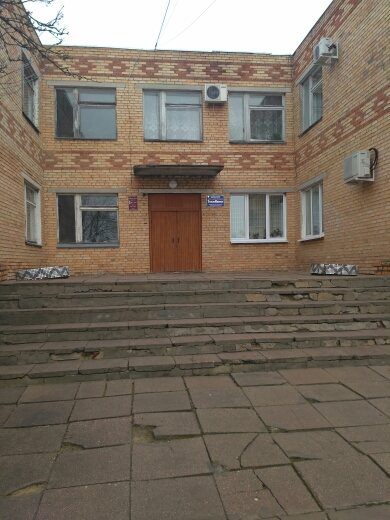 Администрация 
городского округа Шатура 
Московской области
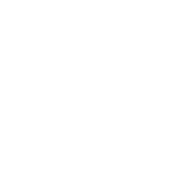 Информация 
об имуществе, находящемся в собственности городского округа Шатура, 
по адресу: Московская область, г.о. Шатура, 
с. Дмитровский Погост, ул. Школьная, д. 3
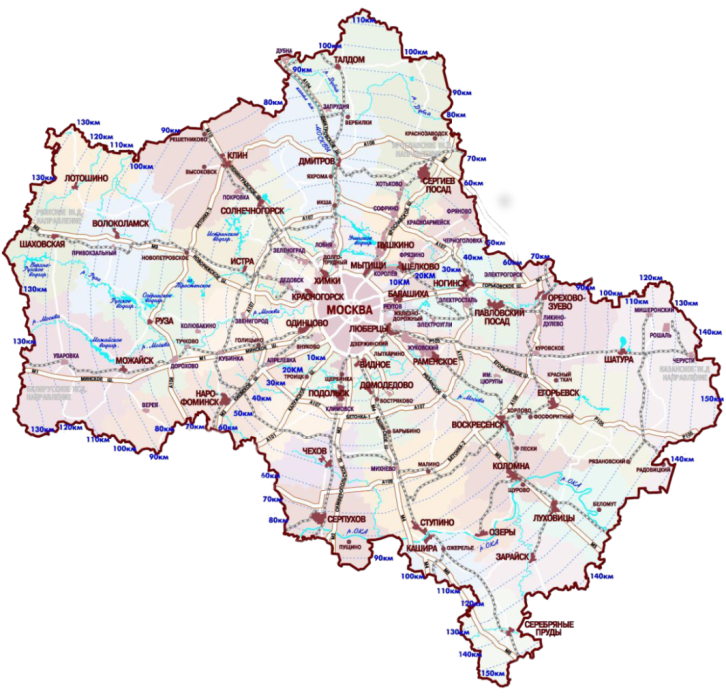 Месторасположение имущества:
Восток, удаленность от МКАД 190 км. по Егорьевскому шоссе
Объект 	                  нежилое помещение, S – 10,4 кв.м

Состояние:	                 удовлетворительное

Зарегистрировано:   городской округ Шатура

Арендатор:                ООО «ТеплоИнвест»
Администрация 
городского округа Шатура
 Московской области
Фотоматериалы
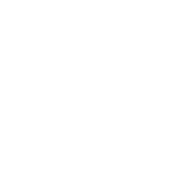 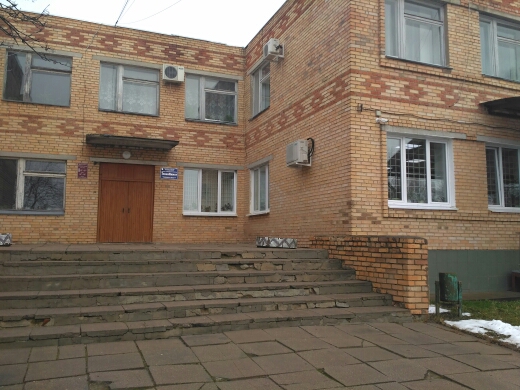 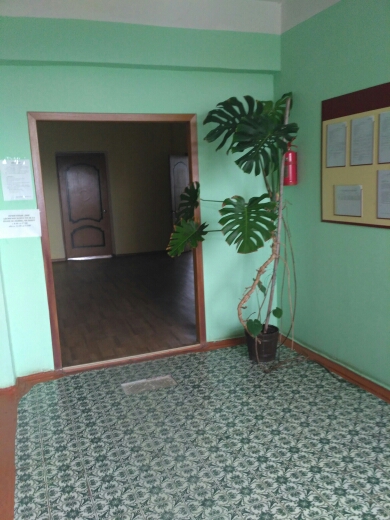 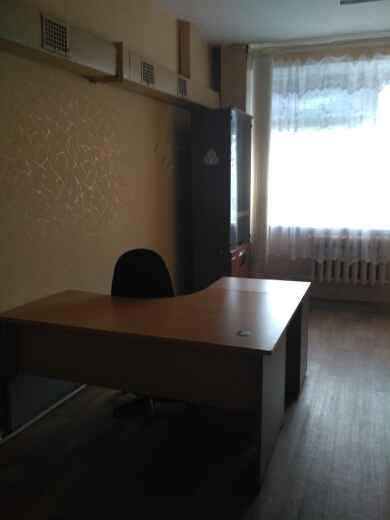 Администрация 
городского округа Шатура Московской области
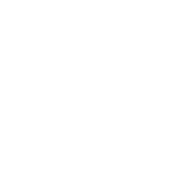 Расположение объектов инфраструктуры
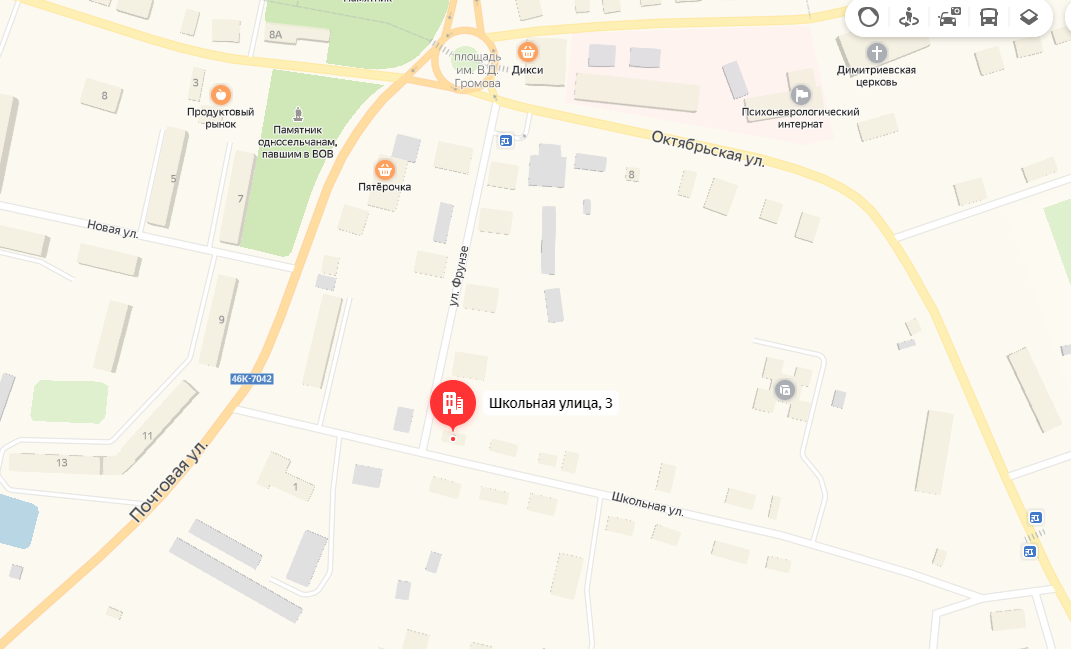